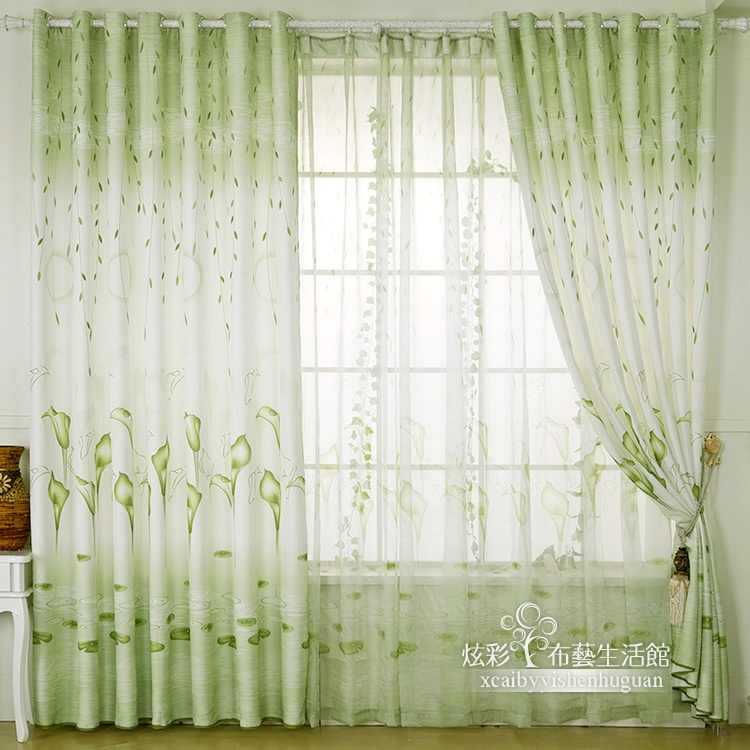 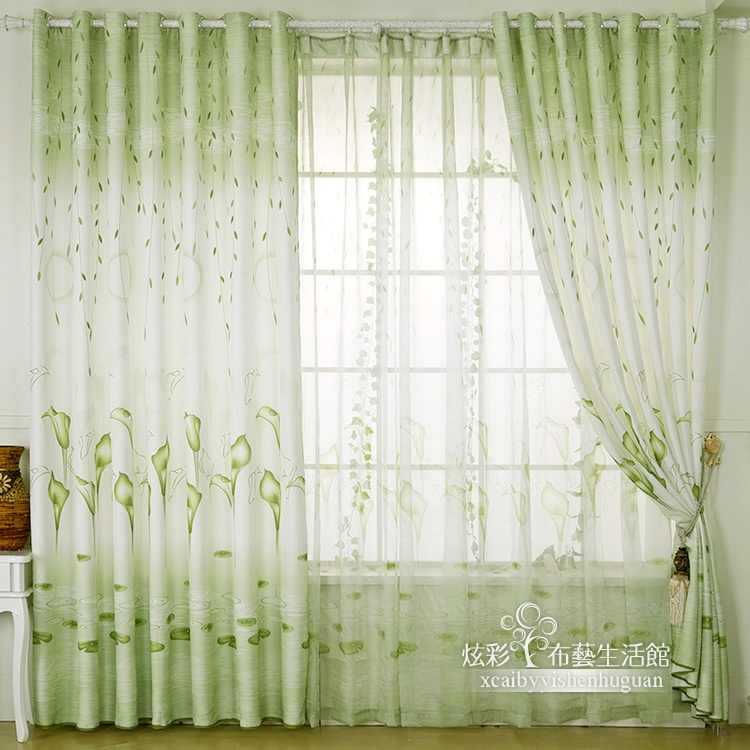 Wellcome
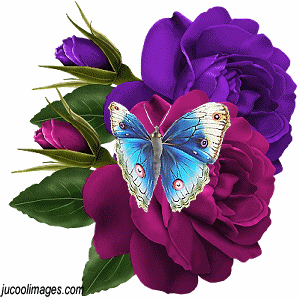 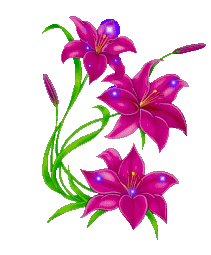 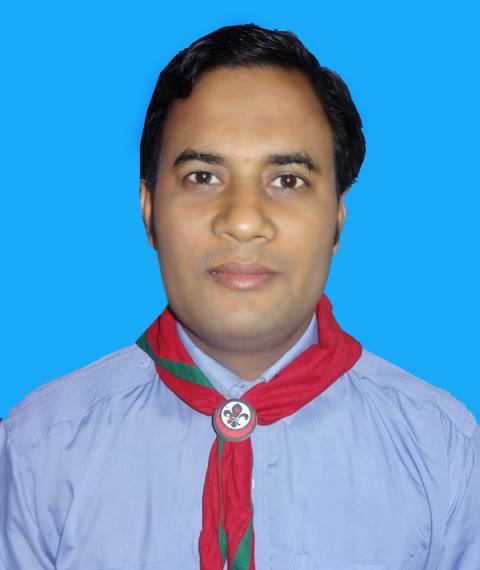 Introduction
Md. Abdur Rokib
Assistant Teacher
Chatrajitpur Govt.Primary school
Shibganj, Chapainawabganj
Mobile: 01716-819576
Email: marokibgpst@gmail.com
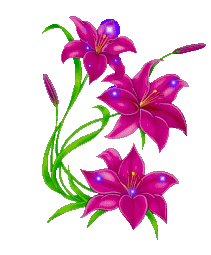 Let’s watch a video
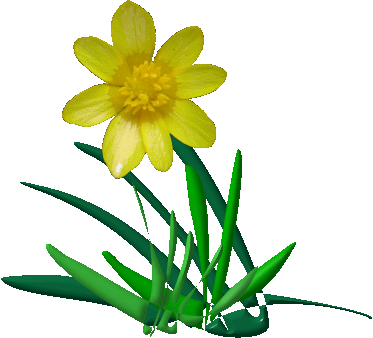 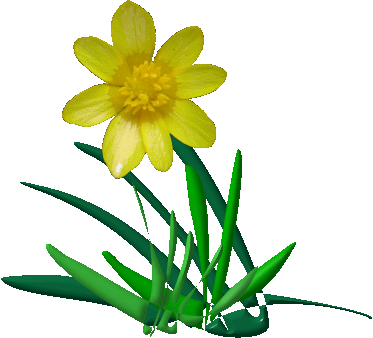 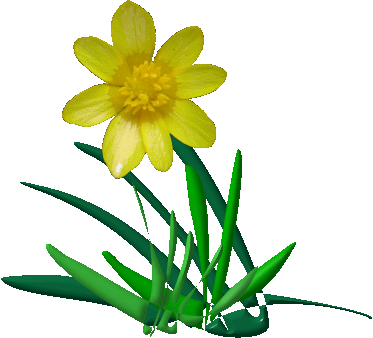 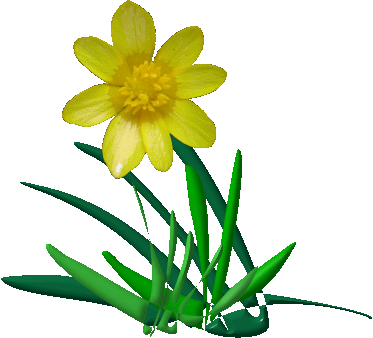 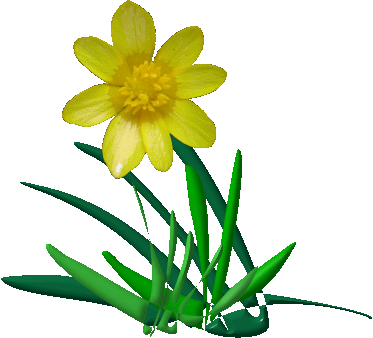 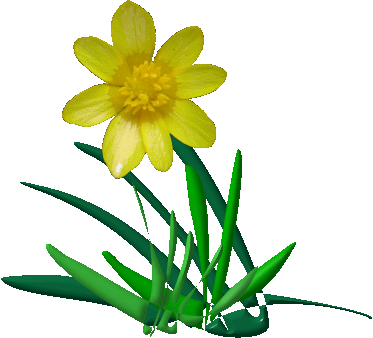 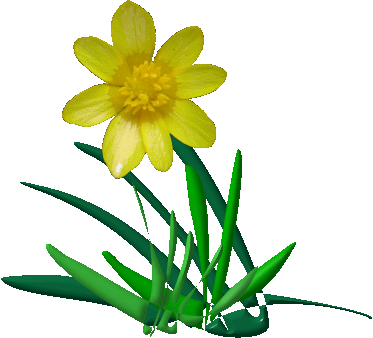 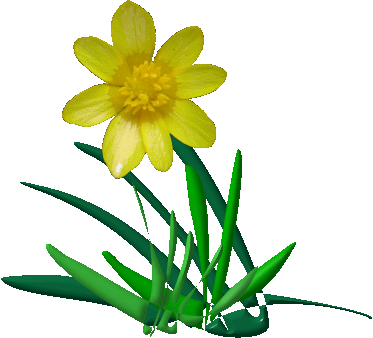 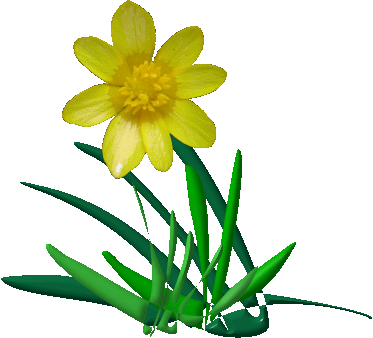 What can you see?
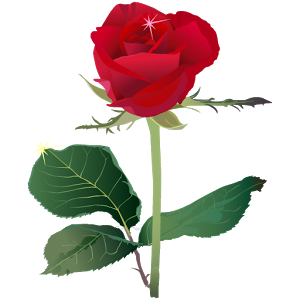 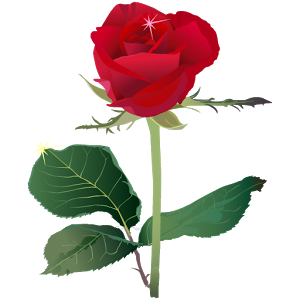 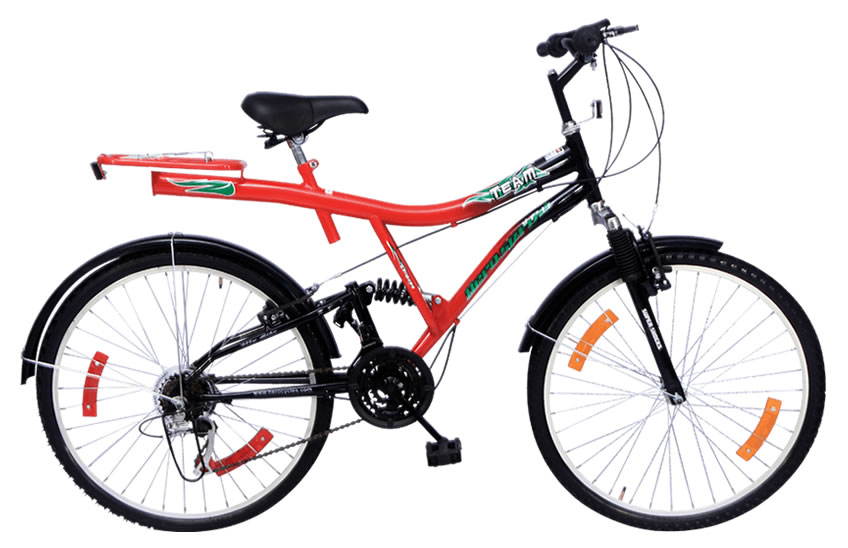 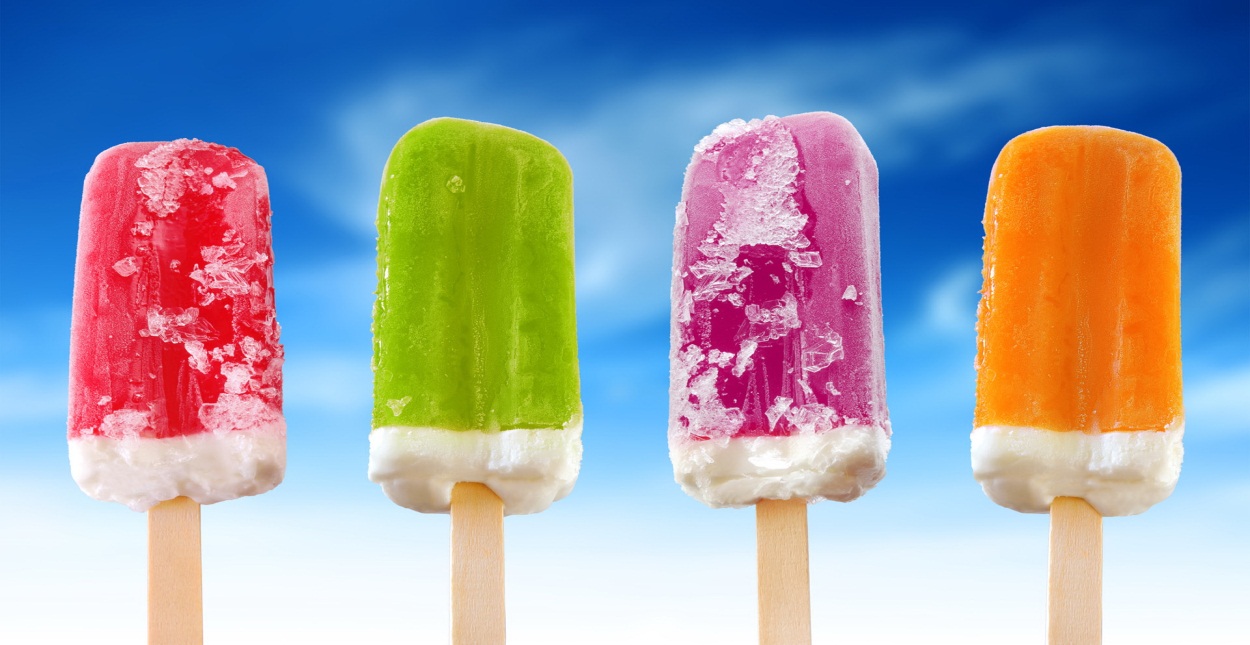 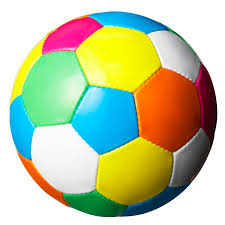 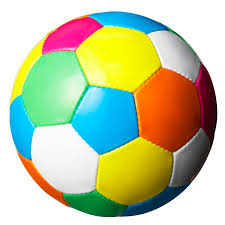 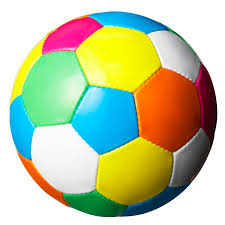 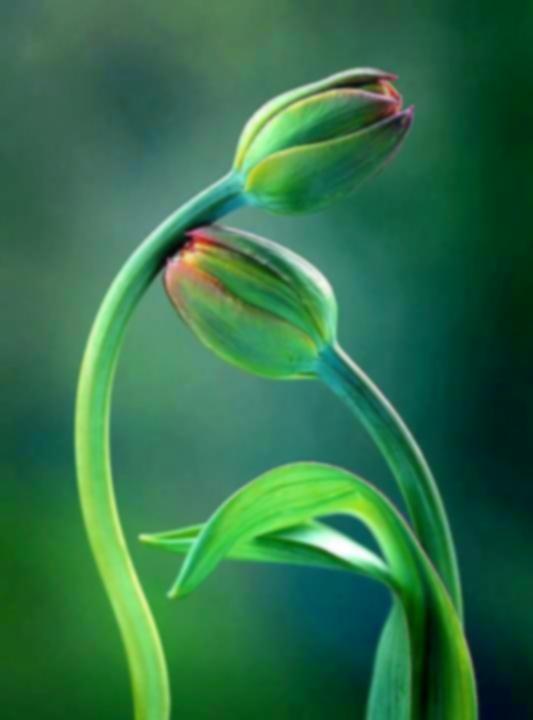 Today’s lesson
Numbers
Unite : 2
Lesson 1-3
1,2,3,4
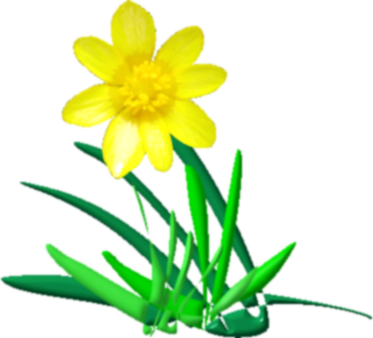 Learning outcomes
Students will be able-
2.1.1   Recognize and read cardinal numbers up to 4.
4.1.1   Copy numbers up to 4 in figures and in words
4.1.2  Write numbers up to 4 in figures and in words
Look and say.
1
3
2
4
one
two
three
four
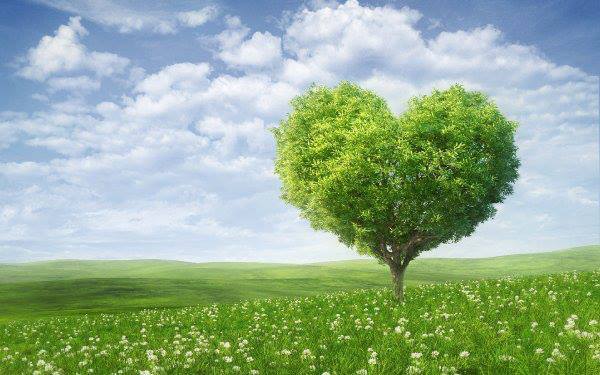 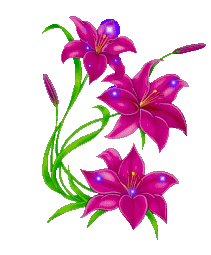 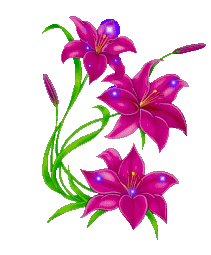 Look and say.
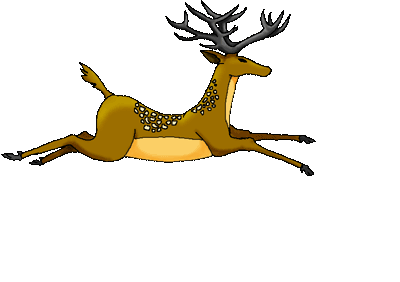 1
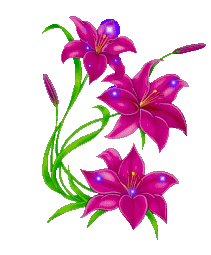 one
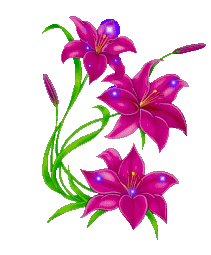 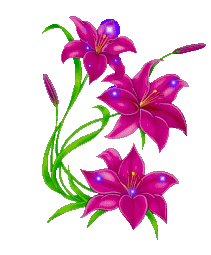 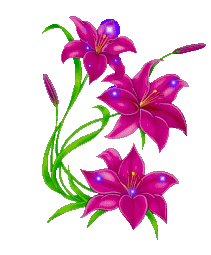 Look and say.
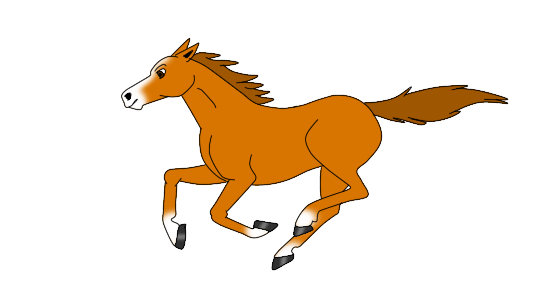 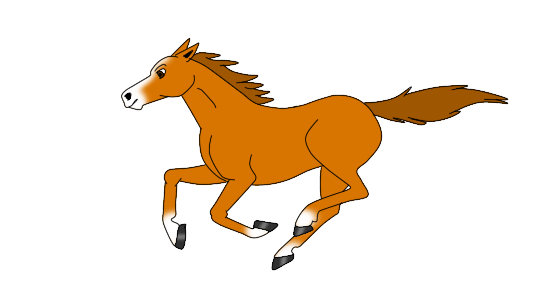 2
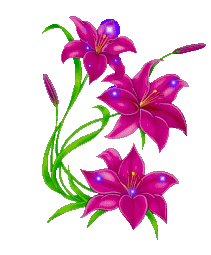 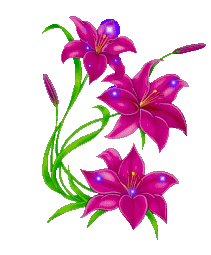 two
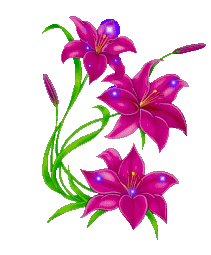 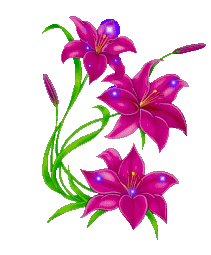 Look and say.
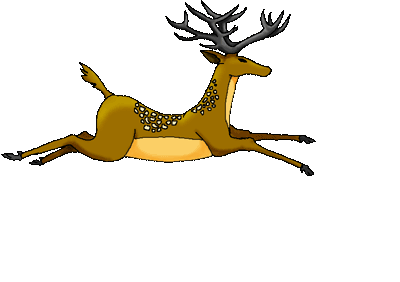 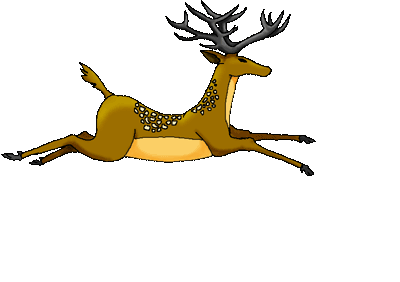 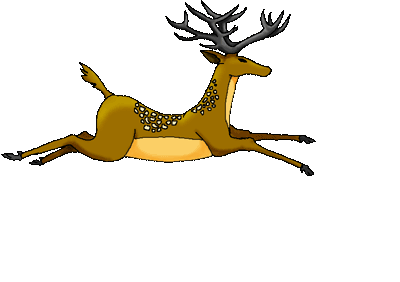 3
three
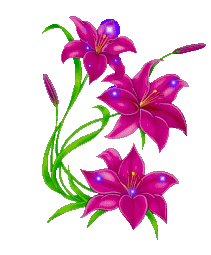 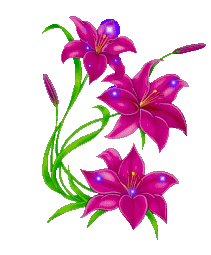 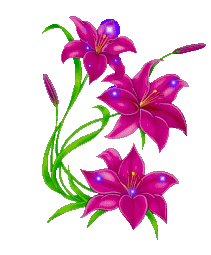 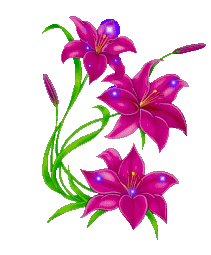 Look and say.
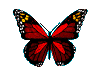 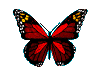 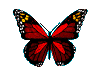 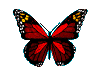 4
four
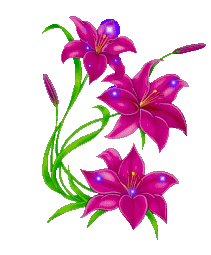 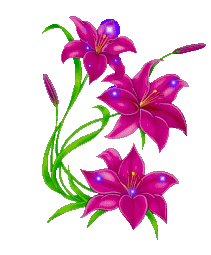 Look and say.
Say it again
1
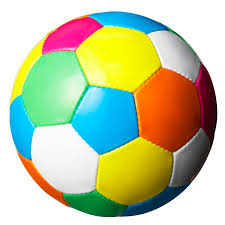 one
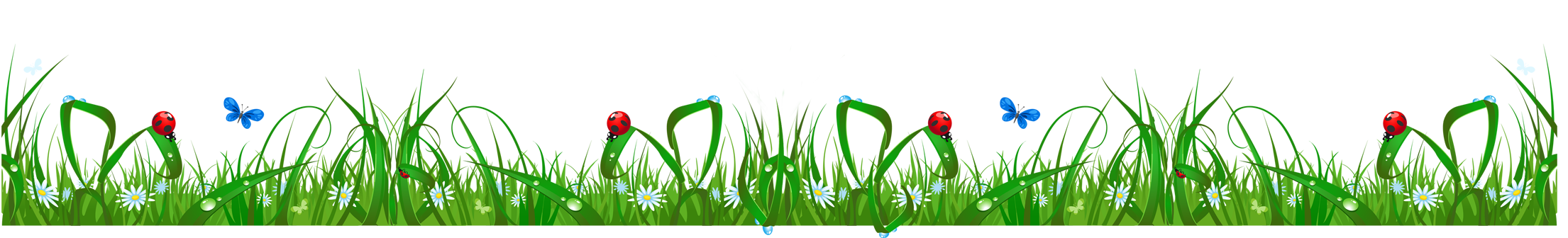 Look and say.
Say it again
2
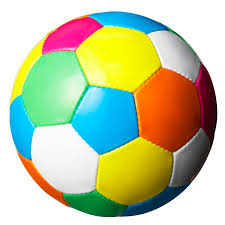 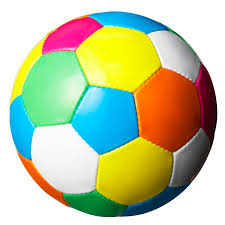 two
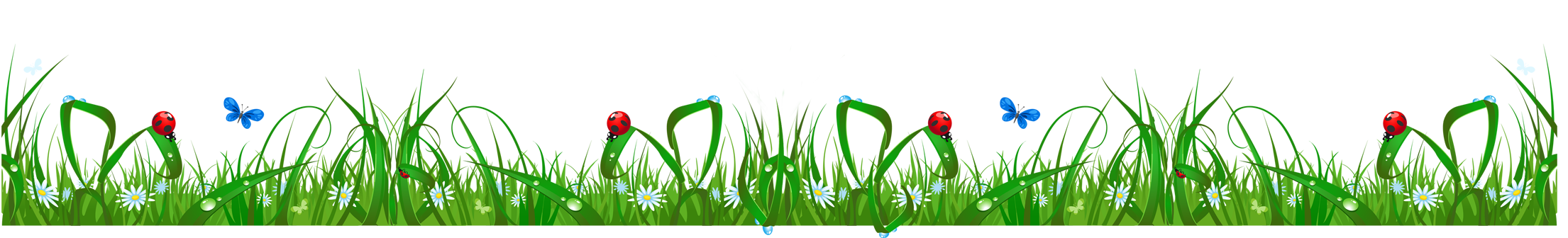 Look and say.
3
Say it again
three
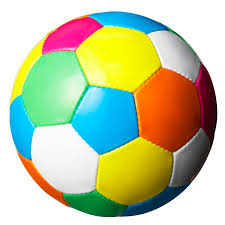 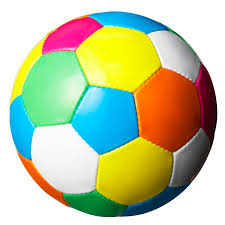 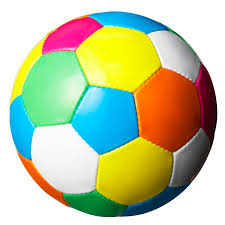 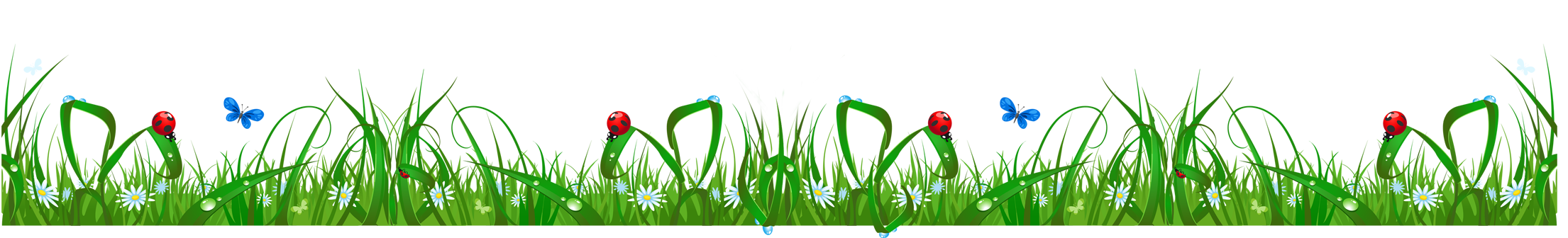 Look and say.
4
Say it again
four
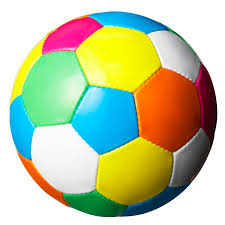 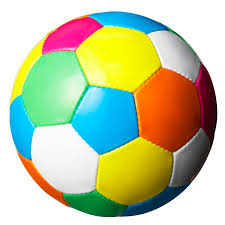 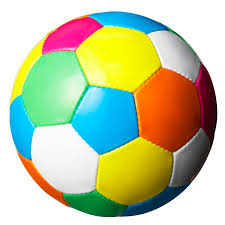 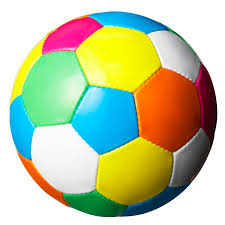 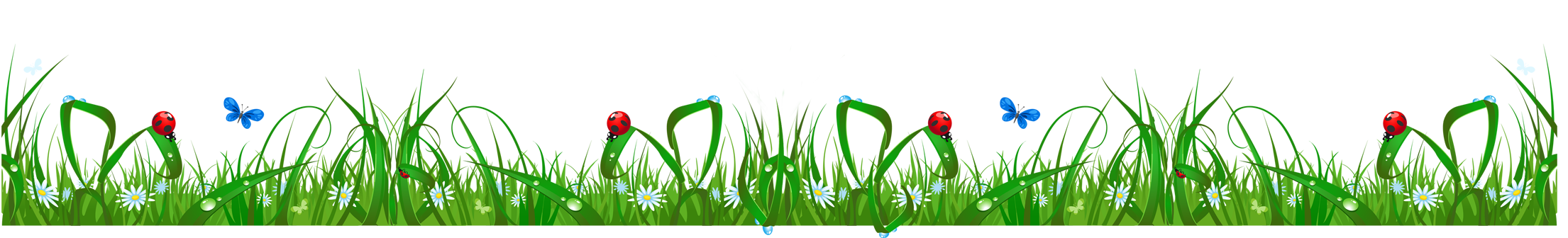 B. Say, trace and write
WCW
3
3
1
1
2
2
4
4
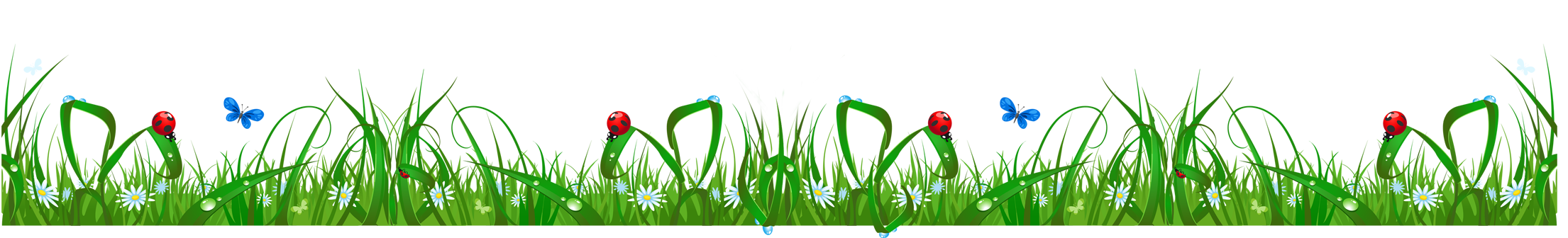 B. Say, trace and write
WCW
one
two
three
four
two
one
three
four
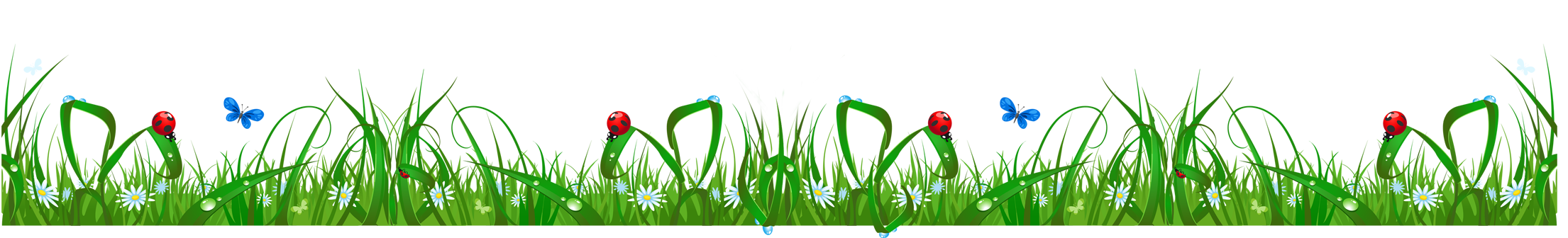 Match correctly:
P.W
three
1
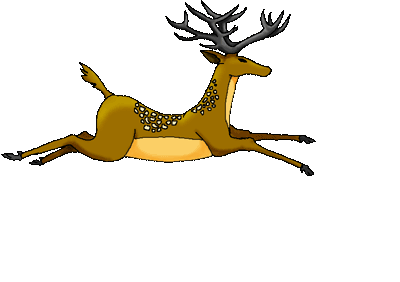 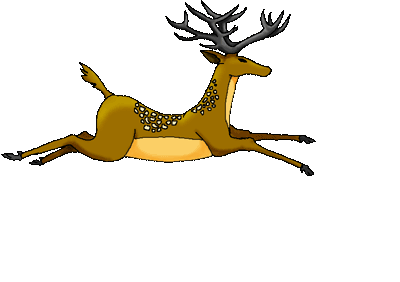 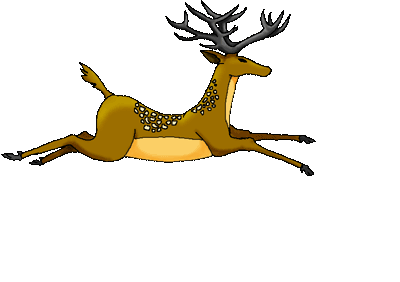 2
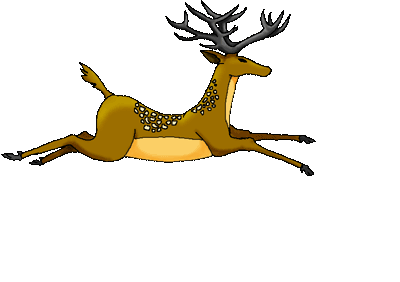 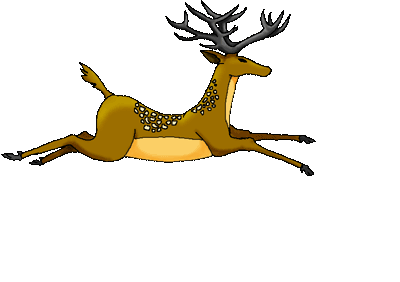 four
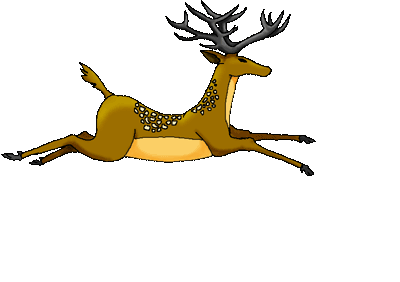 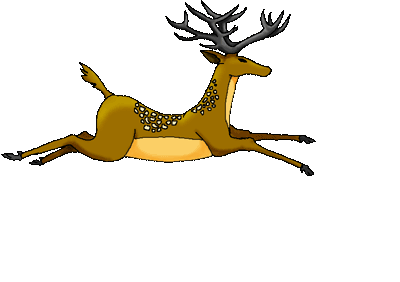 one
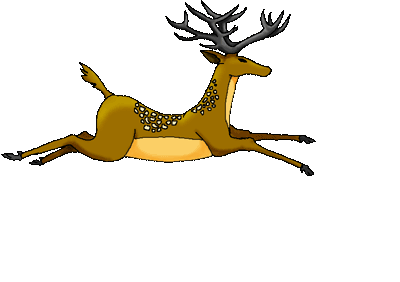 3
4
two
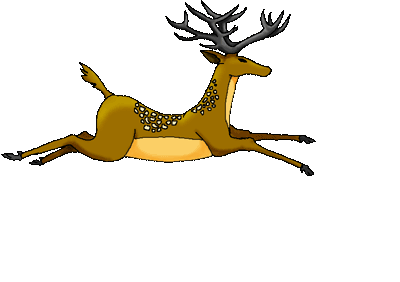 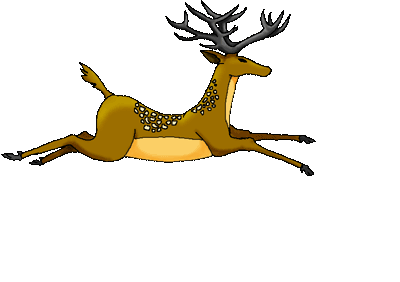 Group work
Count and write the number of the balls.
Group-B
Group-C
Group-A
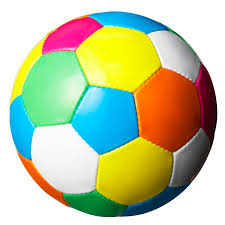 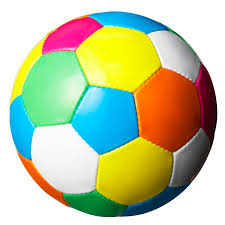 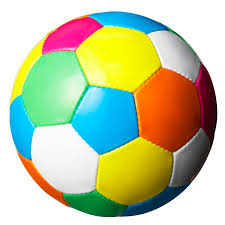 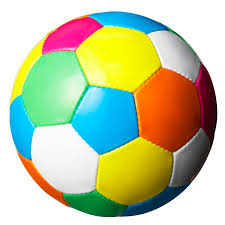 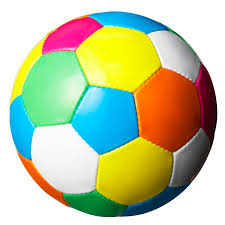 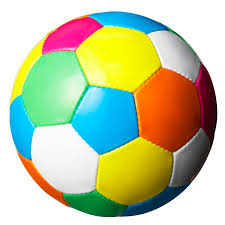 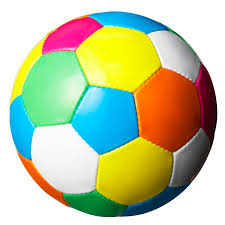 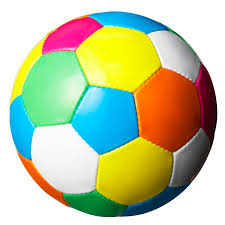 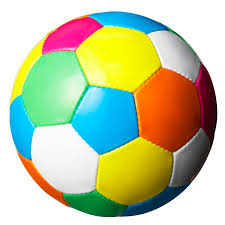 2
4
3
Evaluation
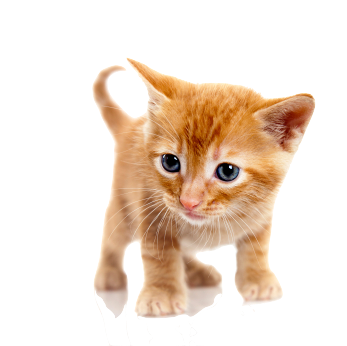 Count and write the numbers.
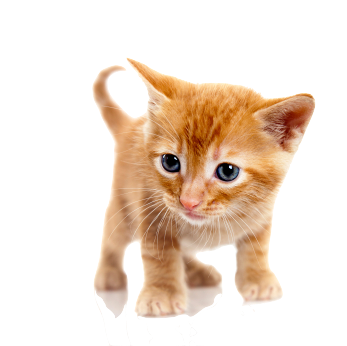 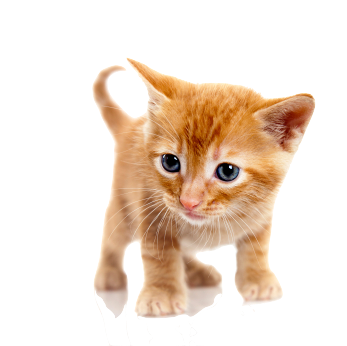 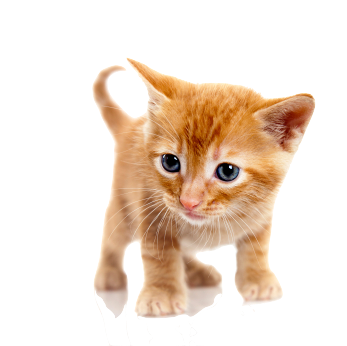 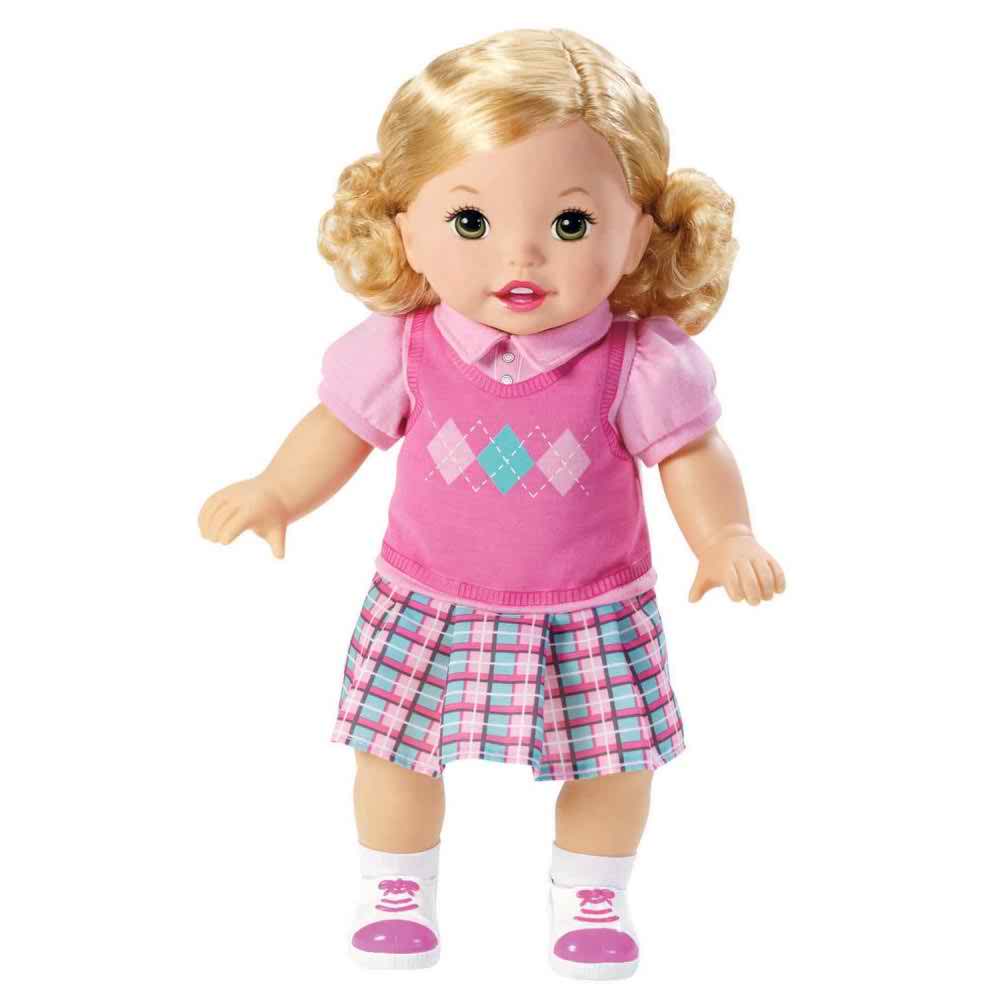 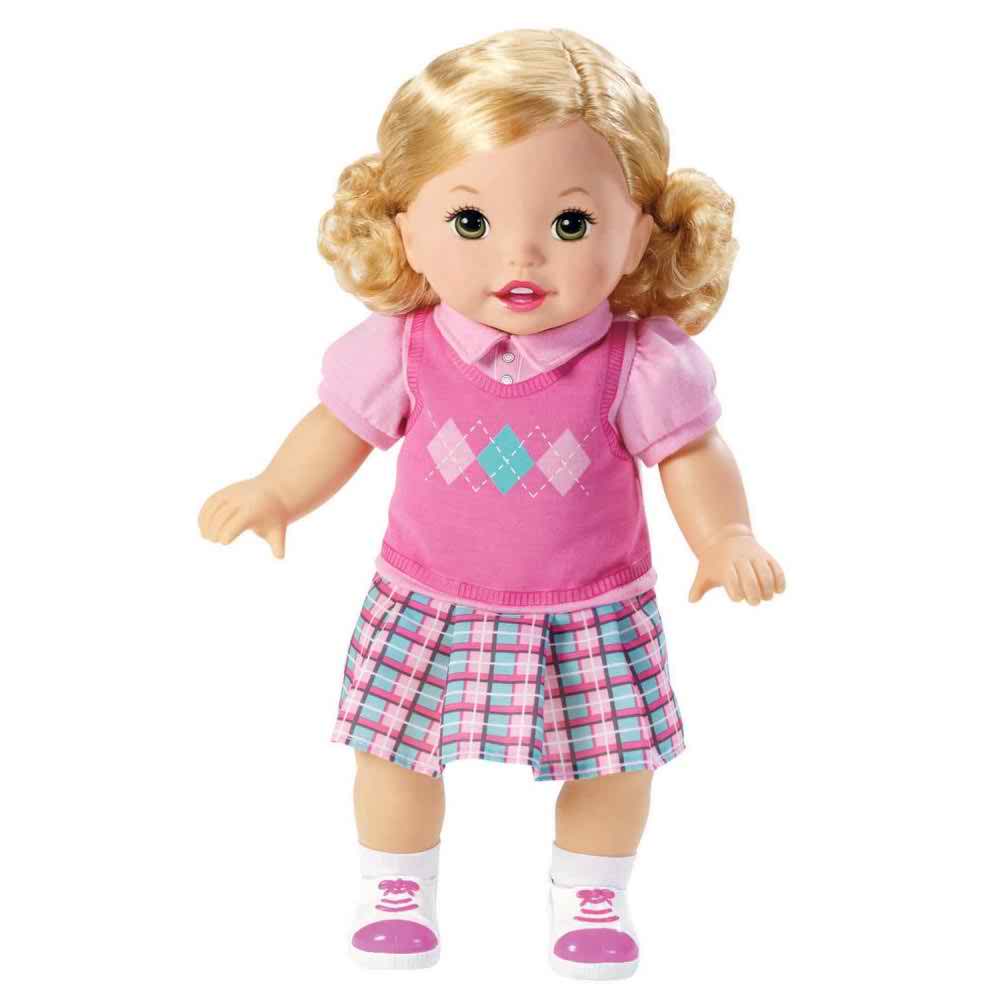 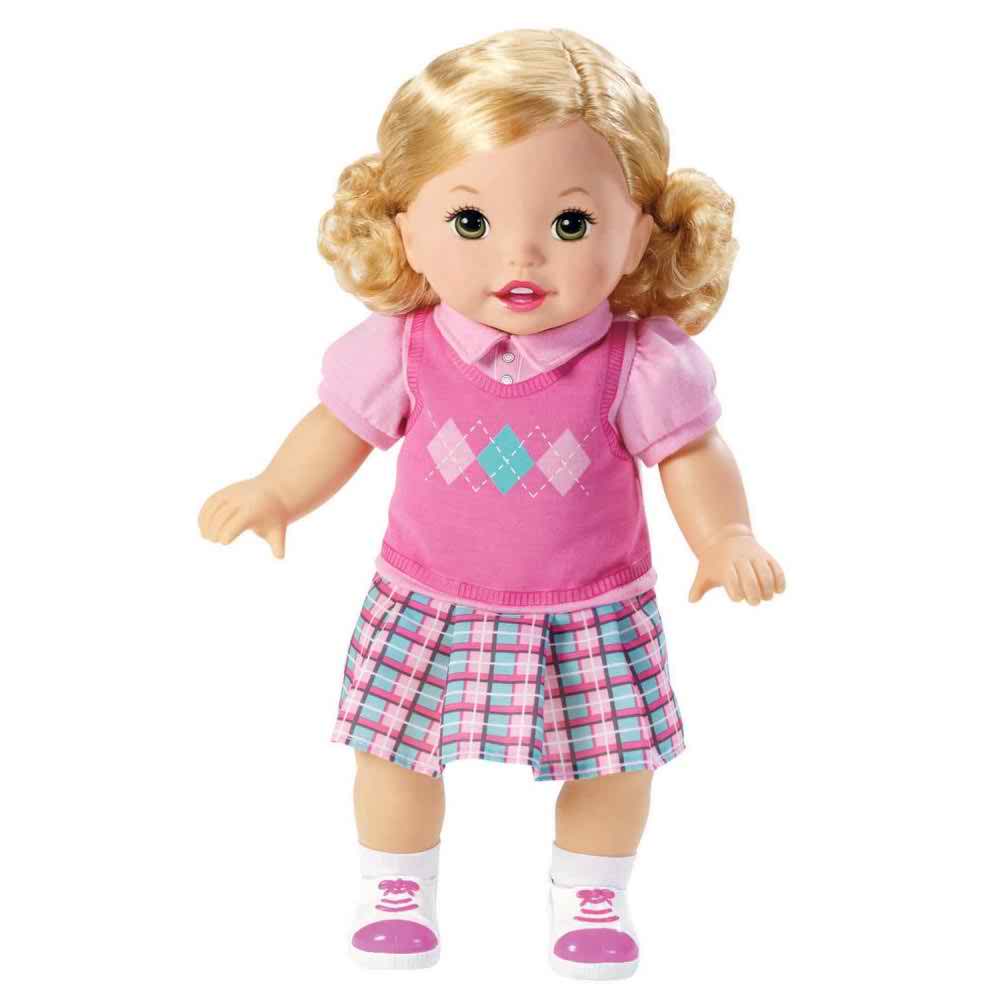 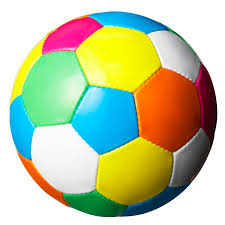 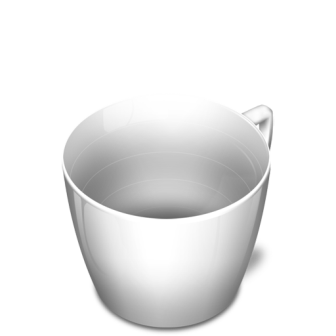 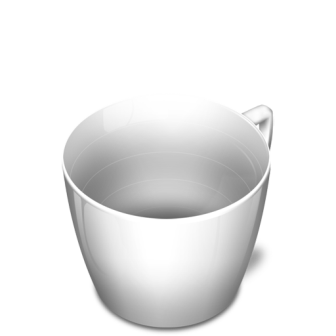 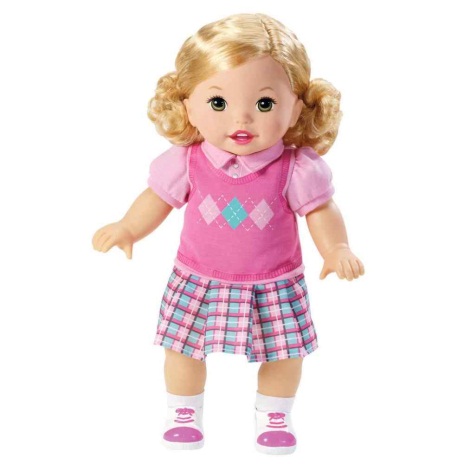 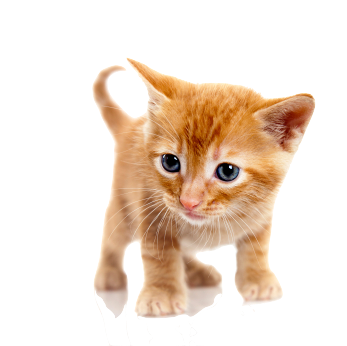 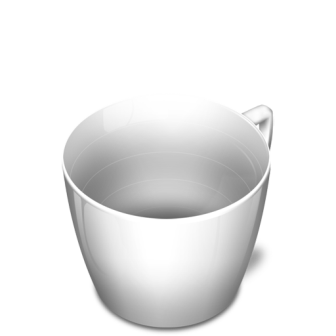 2
3
4
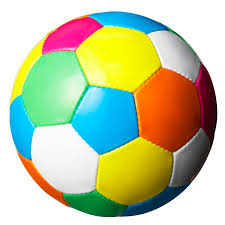 1
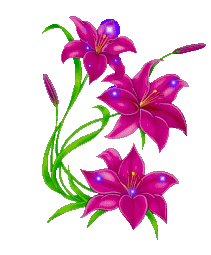 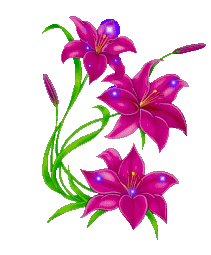 Thanks 
everyone
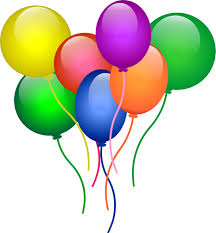 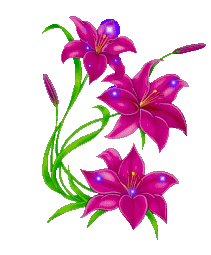 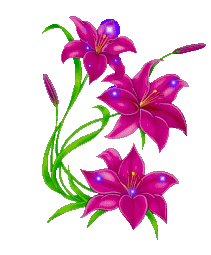